«Не делай другому того, что себе не пожелаешь».
Птичка-невеличка
Ножки имеет,
А ходить не умеет.
Хочет сделать шажок -
Получается прыжок.
Рыбка та не велика, 
С нею варится уха.
Хоть колюч, но так хорош!
Догадались? Это -
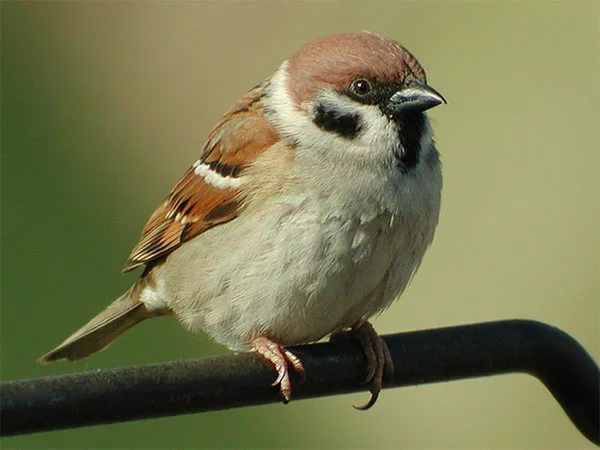 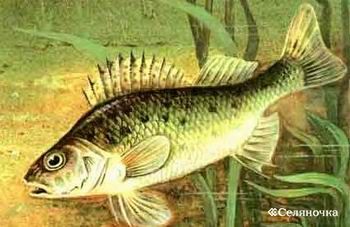 Д. Н. Мамин – Сибиряк

«Сказка про Воробей Воробеича, Ерша Ершовича и весёлого трубочиста Яшу»
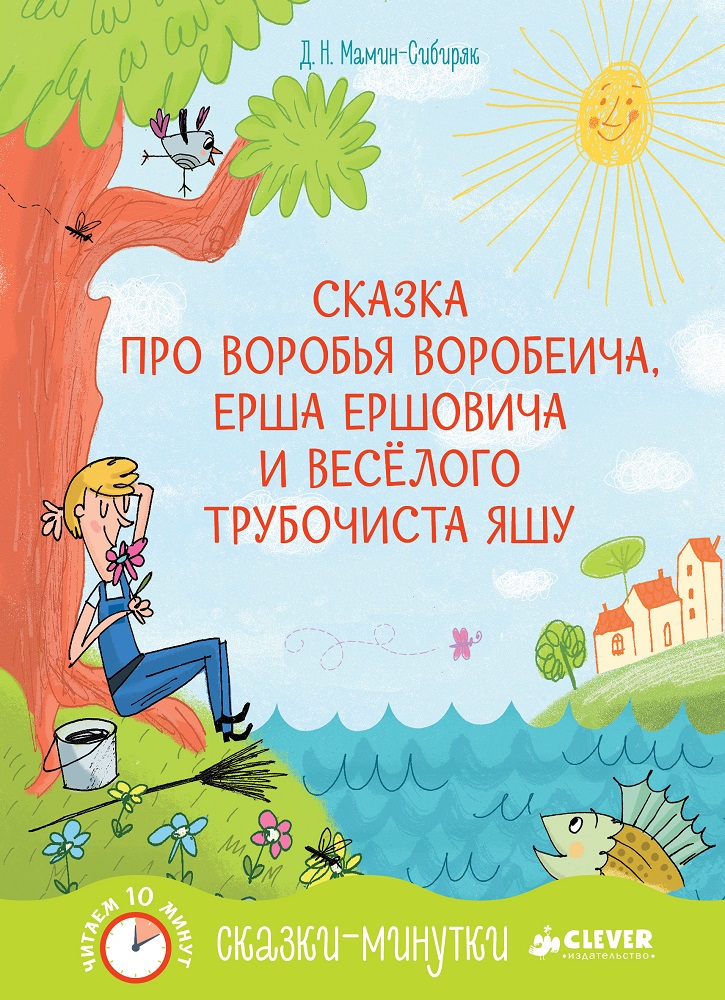 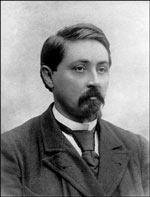 Дмитрий Наркисович Мамин-Сибиряк 
             (1852 — 1912)

(настоящая фамилия Мамин) родился 25 октября в Висимо-Шайтанском заводском поселке Верхотурского уезда Пермской губернии, в 140 км от Нижнего Тагила, в семье заводского священника.
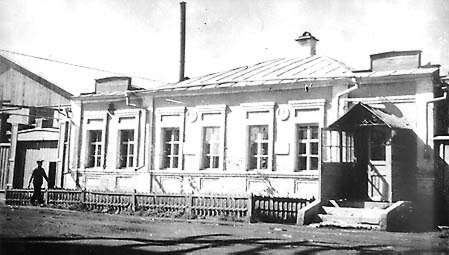 Литературно-мемориальный дом-музей Д. Н. Мамина-Сибиряка. 
Фото 1999 г.
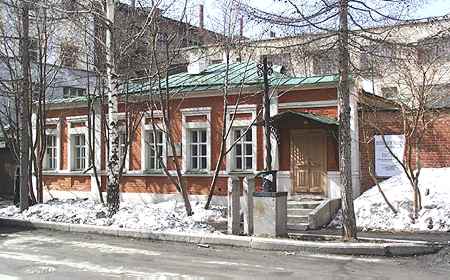 Дом писателя Д. Н. Мамина-Сибиряка. Фото 1940-х гг.
Елена-Аленушка родилась больным ребенком. Врачи говорили "не жилец". Но отец, друзья отца, няня-воспитательница - "тетя Оля" вытащили Аленушку с "того света". Пока Аленушка была маленькой, отец днями, часами сидел у ее кроватки. Недаром ее называли "отецкой дочерью".Когда девочка начала понимать, отец ей стал рассказывать сказки, сначала те, что знал, потом начал сочинять свои сказки, стал их записывать, собирать.В 1897 г. "Аленушкины сказки" вышли отдельным изданием.
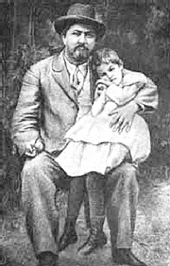 Надгробие на могиле Д.Н. Мамина -Сибиряка
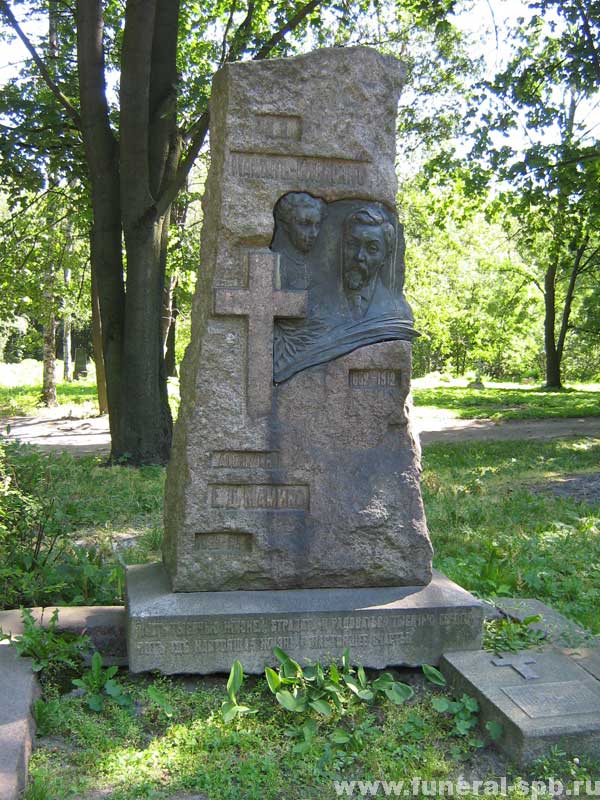 Д.Н. Мамин-Сибиряк  умер в возрасте 60 лет в 1912 году и был похоронен на Никольском кладбище Александро-Невской лавры в Санкт-Петербурге; через два года рядом похоронили скоропостижно скончавшуюся дочь писателя "Аленушку" - Елену Дмитриевну Мамину
 (1892-1914).
На могильном памятнике Мамина-Сибиряка высечены слова: "Жить тысячью жизней, страдать и радоваться тысячью сердец - вот где настоящая жизнь и настоящее счастье".
Душа в душу
фразеологизм Очень дружно, в полном согласии (жить).
Дело        правое
Справедливое,  правдивое дело.
разбирал дело по совести
Честно
Задания  1

 
 Описать, какие отношения сложились в начале сказки между Воробьём Воробеичем и Ершом Ершовичем.

Задания  2

Описать, как развивались отношения между Воробьём Воробеичем и Ершом Ершовичем во второй части сказки.
Задания 3
                            
                  Каким вы представляете трубочиста Яшу?
Работа в паре.
Обсудите, 
 что для героев важнее: 
свои собственные интересы и желания или интересы и желания других?
Концовка сказки
Необычная
Смешная
Поучительная
пословица отражает  главную мысль  сказки?
«Не делай другому того, что себе не пожелаешь».
-“Это счастье писать для детей и чувствовать напряжённое внимание тысяч детских головок, которые напряжённо будут ловить каждое слово и дарить автора своими чистыми детскими улыбками”, - говорил писатель.
Выберите и продолжите любое предложение.

1.Сегодня   я     узнал(а)…                                                                                         2.  Было  интересно…                                                                                                3.  Было   трудно…                                                                                                              4.  Я  понял(а),   что…                                                                                                5.  Теперь  я   могу…                                                                                                              6.  Я   приобрел(а)…                                                                                                                    7.  Я   смог (смогла)…                                                                                                 8.  Меня   удивило                                                                                                          9.  Урок  дал   мне   для   жизни…